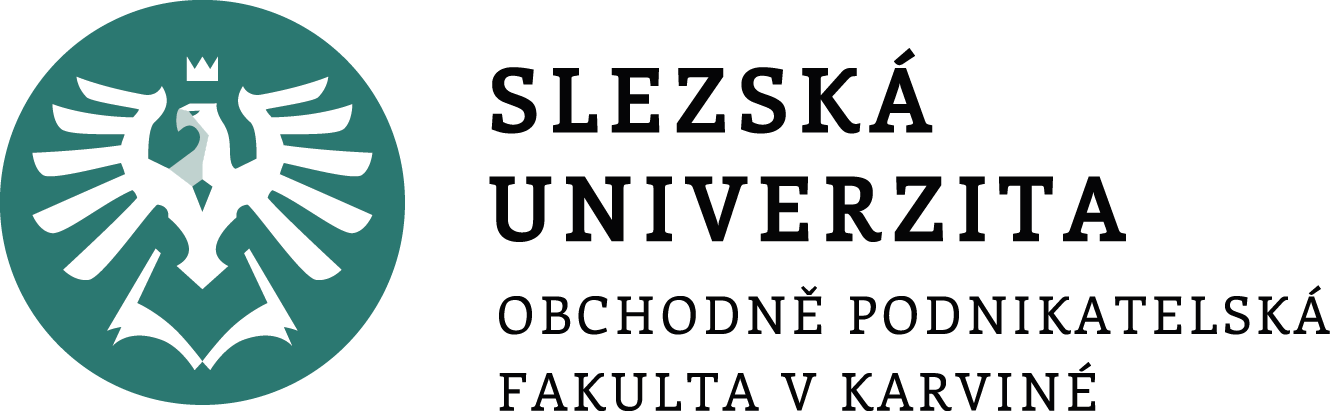 ŘÍZENÍ LIDSKÝCH ZDROJŮ

3. přednáška
Analýza pracovních míst
ŘÍZENÍ LIDSKÝCH ZDROJŮ						   KPEM SU OPF
Tematické zaměření dnešní přednášky
–  Definice pracovního místa úkoly a terminologie analýzy pracovních míst (APM)
– Popis a specifikace pracovního místa
– Zdroje informací a metody zjišťování informací o pracovních místech
– Metody analýzy
ŘÍZENÍ LIDSKÝCH ZDROJŮ 						 KPEM SU OPF
Vybraná terminologie ve vztahu k APM
Pracovní místo = místo jedince v organizaci. – je nejmenším prvkem organizační struktury; – představuje tedy zařazení jedince do organizační struktury a zároveň mu přiřazuje určitý druh úkolů a odpovědnosti přiměřený jeho schopnostem.
Pracovní operace – určuje to, co jedinec realizuje 
(provádí).
Pracovní úkol – charakteristika práce na určitém postu, 
obvykle ji vykonávaná jedna osoba.
Práce – více stejnorodých pracovních úkolů.
ŘÍZENÍ LIDSKÝCH ZDROJŮ 						 KPEM SU OPF
Vybraná terminologie ve vztahu k APM
Zaměstnání – skupina podobných pracovních úkolů, 
využívá se jednotný popis a specifikace.
Obsah práce – stanoven množstvím pracovních úkolů.
Kompetence – schopnost plnit pracovní úkoly.
Proces – tok činností, přičemž každá organizace je 
v podstatě organizovaná soustava procesů a činností, 
které na sebe vzájemně navazují.
Je třeba klást důraz také na rozsah povinností a 
odpovědnost pracovníka na daném pracovním místě!
ŘÍZENÍ LIDSKÝCH ZDROJŮ 						 KPEM SU OPF
ANALÝZA PRACOVNÍCH MÍST (APM)Tvorba popisu pracovních míst
– Popis pracovních míst patří mezi základní dokumenty definující vztah mezi organizací a zaměstnancem.
– Správně koncipovaný popis pracovních míst poskytuje nejen informace o vykonávaných činnostech, odpovědnostech, pravomocech, organizačních vztazích, pracovních podmínkách apod., ale i o požadavcích, které jsou kladeny na danou pozici (vzdělání, zkušenosti, kompetence).
ŘÍZENÍ LIDSKÝCH ZDROJŮ 						 KPEM SU OPF
Důvody, proč vytvářet popisy pracovních míst…
– Podnik má zájem si vyjasnit odpovědnosti, pravomoci a činnosti svých zaměstnanců. 
– Podnik potřebujete zmapovat pracovní povinnosti svých zaměstnanců v závislosti na příslušném procesu.
– Podnik má zájem disponovat aktuálními popisy pracovních činností, které by podporovaly další personální práci a navazoval na ni.
– Podnik má zájem definovat požadavky na vykonávání daného pracovního místa.
ŘÍZENÍ LIDSKÝCH ZDROJŮ 						 KPEM SU OPF
Důvody, proč vytvářet popisy pracovních míst…
– Podnik by rád zavedl spravedlivé a motivující odměňování, příp. má zájem na modifikaci.
– Podnik by rád uplatňoval smysluplný, akceschopný a pracovníky sdílený systém zaměstnaneckých benefitů (výhod).
– Podnik by rád disponoval účinným nástrojem pro efektivní řízení lidských zdrojů.
ŘÍZENÍ LIDSKÝCH ZDROJŮ 						 KPEM SU OPF
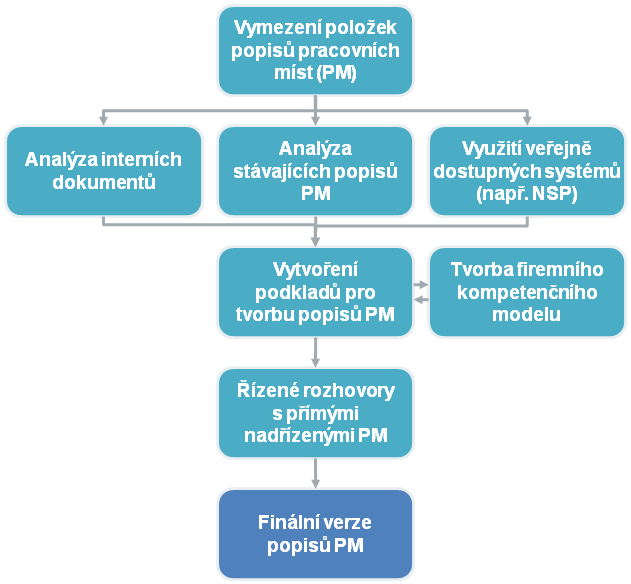 ŘÍZENÍ LIDSKÝCH ZDROJŮ 						 KPEM SU OPF
Tvorba popisu pracovních míst
– Při definování požadavků na zaměstnance je třeba klást důraz na kompetence, představující souhrn vědomostí, dovedností, schopností, postojů a hodnot, jež se pro danou pracovní pozici jeví jako optimální.
– Moderní, přesný a spolehlivý systém popisu pracovních míst umožňuje vedoucím pracovníkům a persona-listům lépe pracovat s lidmi, efektivněji je hodnotit a lépe koncipovat jejich kariérové a rozvojové plány.
ŘÍZENÍ LIDSKÝCH ZDROJŮ 						 KPEM SU OPF
Vytváření pracovních míst
= design pracovních míst – utváří proces, během něhož se definují konkrétní pracovní úkoly jedince a seskupují se do základních prvků organizační struktury.
– Rychle se měnící požadavky trhu, změny v technice a technologii, organizačních strukturách vyvolávají potřebu soustavných změn obsahu i metod práce na jednotlivých pracovních místech vedou k potřebě redesignu pracovního místa (míst) v organizaci.
ŘÍZENÍ LIDSKÝCH ZDROJŮ 						 KPEM SU OPF
Vytváření a analýza pracovních míst (APM)
– Vytváření pracovních míst a APM je klíčovou personální činností, jejíž kvalita rozhoduje: 
  – o efektivním vykonávání práce v organizaci;
  – o spokojenosti pracovníků s vykonanou prací; 
  – o vykonávání mnoha dalších personál. činností a   úspěšnosti personální práce v organizaci vůbec. 
– AMP poskytuje obraz práce na pracovním místě a tím 
vytváří i představu o pracovníkovi, který by měl na 
pracovním místě pracovat.
ŘÍZENÍ LIDSKÝCH ZDROJŮ 						 KPEM SU OPF
Analýza pracovních míst v organizaci
APM se realizuje zejména: 
	– při tvorbě nových pracovních míst;
	– při změnách a redesignu organizační struktury   
       v organizaci;
	– při personálním auditu.
– Při APM se jedná o proces zjišťování, zaznamenávání , uchování a analyzování informací o úkolech, metodách, odpovědnosti, vazbách na jiná pracovní místa, podmínkách, za nichž se práce vykonává a dalších souvislostech pracovních míst.
ŘÍZENÍ LIDSKÝCH ZDROJŮ 						 KPEM SU OPF
Analýza pracovních míst v organizaci
– APM poskytuje obraz práce na pracovním místě a tím vytváří i představu o pracovníkovi, který by měl na pracovním místě pracovat. 
– Slouží jako východisko procesu získávání pracovníků; 
podává především informace: 
	– o účelu a obsahu pracovního místa;
	– zodpovědnosti a odpovědnosti pracovníka;
	– o kritériích výkonu;
	– o organiz. faktorech a faktorech pracovního prostředí; 
	– o motivačních faktorech a faktorech osobnostního vývoje.
ŘÍZENÍ LIDSKÝCH ZDROJŮ 						 KPEM SU OPF
APM – členění, předpoklad plnohodnotné realizace
APM se dělí na: 
–  popis pracovního místa = otázky týkající se pracov.
	úkolů, podmínek a dalšího vymezení pracovního místa;
–  specifikaci požadavků pracovního místa na
	pracovníka (zkráceně „specifikaci pracovního místa“) 
		= požadavky vztahující se k osobě pracovníka.
Předpokladem plnohodnotné realizace APM je:
1. dostatečné poznání práce,
2. schopnost usoudit na základě znalosti práce osobní vlastnosti a charakteristiky, požadované od vykona-vatelů pracovní činnosti.
ŘÍZENÍ LIDSKÝCH ZDROJŮ 						 KPEM SU OPF
...smysluplnost APM
– Cílem, resp. výsledkem analýzy je zpracování všech získaných informací DO PODOBY popisu a specifikace pracovního místa, kdy popis je podkladem pro odvození požadavků, které pracovní místo klade na pracovníka, tedy pro zpracování specifikace pracovního místa.
ŘÍZENÍ LIDSKÝCH ZDROJŮ 						 KPEM SU OPF
Popis racovního místa, specifikace požadavků PM na pracovníka
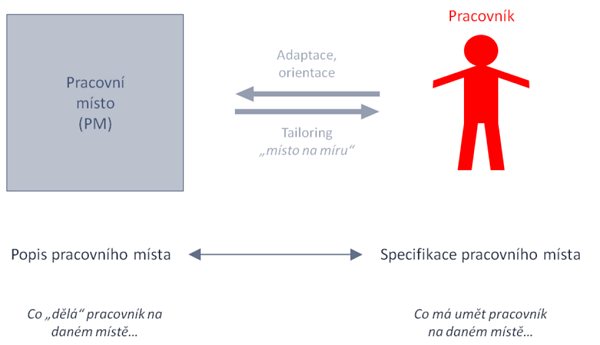 ŘÍZENÍ LIDSKÝCH ZDROJŮ 						 KPEM SU OPF
Popis pracovního místa
– představuje výčet všech podstatných činností, úkolů, odpovědností, pravomocí a pracovních podmínek konkrétního pracovního místa;
– je jednou z klíčových činností personalistů a vedoucích pracovníků, vyžaduje jasné pochopení podstaty pracovního místa, pracovní náplně a odpovědnosti pracovního místa (např. hmotná odpovědnost);
– představuje vymezení vztahu s ostatními pracovními místy v organizaci.
ŘÍZENÍ LIDSKÝCH ZDROJŮ 						 KPEM SU OPF
Výčet údajů o popisu pracovního místa
– Název pracovního místa
– Pracovní funkce (konkretizování útvaru, oddělení)
– Účel pracovního místa
– Pracovní náplň (Job Duties)
		– pracovní činnosti a procesy
		– pracovní úkoly 
	– popis kompetencí – pravomoci a odpovědnosti 		   na daném místě
– Vztahy s ostatními – zařazení v organizační struktuře včetně vztahů nadřízenosti a podřízenosti.
ŘÍZENÍ LIDSKÝCH ZDROJŮ 						 KPEM SU OPF
Výčet údajů o popisu pracovního místa
Výčet požadavků k výkonu pracovního místa:
 – odbornost (odborné kompetence), které musí pracovník na daném místě ovládat;
– pracovní prostředky, technologii / technická zařízení, které musí pracovník na daném místě ovládat;
– pracovní podmínky = místo výkonu činnosti,      fyzikální, technické, organizační podmínky,     bezpečnost práce.
ŘÍZENÍ LIDSKÝCH ZDROJŮ 						 KPEM SU OPF
Výčet údajů o popisu pracovního místa
– výčet příp. zaměstnaneckých výhod (benefity);
– vymezení odpovědností za zdroje:
	 – lidské zdroje
	 – finanční zdroje
	 – materiální zdroje
	 – čas
	 – technologie
	 – energie
	 – nemateriální zdroje, tj. informace, znalosti.
ŘÍZENÍ LIDSKÝCH ZDROJŮ 						 KPEM SU OPF
SPECIFIKACE požadavků PM na pracovníka
Specifikace požadavků na pracovníka zahrnuje: 
    – vymezení kvalifikačních požadavků – vymezení osobnostních a požadavků (resp. kompetencí / kompetentností – způsobilostí),  které musí pracovník na daném pracovním místě splňovat. 
Konkrétně se jedná o vymezení: 
	– potřebných znalostí, schopností a dovedností;
	– osobnostní předpoklady (temperament, povaha, 	názory, hodnotové orientace);
    – stupeň (úroveň) a obor vzdělání;
ŘÍZENÍ LIDSKÝCH ZDROJŮ 						 KPEM SU OPF
Specifikace požadavků PM na pracovníka
– požadavky na další vzdělávání;
  – délku dosavadní praxe, zkušenosti získané na podobném pracovním místě;
  – jazykové předpoklady;
  – další specifické požadavky na pracovníka – (lékařská potvrzení různého charakteru – zdravotní průkaz, psychologické testy…).
ŘÍZENÍ LIDSKÝCH ZDROJŮ 						 KPEM SU OPF
ZDROJE informací potřebných pro analýzu PM
Hlavní zdroje informací:
	 – aktuální držitel pracovního místa (daný pracovník)
	 – pozorovatel
	 – bezprostřední nadřízený (např. mistr směny)
	 – nezávislý odborník na danou práci
	 – spolupracovníci, podřízení
	 – techničtí experti
	 – existující písemné materiály
ŘÍZENÍ LIDSKÝCH ZDROJŮ 						 KPEM SU OPF
Zjišťování informací potřebných pro analýzu pracovních míst
Metody a techniky k zjišťování informací o pracovních 
místech:
	 – metoda pozorování
	 – metoda dotazování (technika dotazníku, technika 	ne/strukturovaného rozhovoru)
	 – metoda mřížky atributů
	 – technika kritických incidentů
ŘÍZENÍ LIDSKÝCH ZDROJŮ 						 KPEM SU OPF
Způsoby zjišťování informací o prac. místech
Pozorování:
	– je založeno na sledování a zaznamenávání veškeré pracovní činnosti;
	– jen při zcela jednoduchých činnostech stačí pozorování samotné; 
	– ve složitějších činnostech, jako je například manažerská práce, se vyskytuje řada prvků, jejichž význam pozorovatel nemůže pochopit – pak musí být pozorování doplněno krátkými rozhovory.
ŘÍZENÍ LIDSKÝCH ZDROJŮ 						 KPEM SU OPF
Způsoby zjišťování informací o prac. místech
Záznamy v pozorování lze pořizovat těmito způsoby:
	a) časové vzorky – pozorovatel zaznamenává chování pracovníka v určitých časových intervalech; 
	b) jednotlivé vzorky – pozorovatel zaznamenává každý výskyt určité aktivity. K tomu slouží systém kategorií, do kterých jsou jednotlivé aktivity sloučeny;
	c) sekvenční vzorky – vyžaduje vedle zaznamenávání výskytu jednotlivých aktivit také uvádění postupu, v jakém tyto aktivity po sobě následují.
ŘÍZENÍ LIDSKÝCH ZDROJŮ 						 KPEM SU OPF
Způsoby zjišťování informací o prac. místech
Osobní záznamy:
– jedná se o psané nebo namluvené popisy práce, prováděné samotnými nositeli profese v průběhu pracovní činnosti. 
– zadání spočívá v požadavku na pracovníka nebo na skupinu pracovníků o zapisování jejich aktivit v průběhu určitého časového období. 
Zaznamenávání probíhá:
	a) vždy v pravidelných intervalech (př. každých 15 min.);
	 b) vždy, když vykonavatel profese přechází od jedné skupiny aktivit k jiné;
ŘÍZENÍ LIDSKÝCH ZDROJŮ 						 KPEM SU OPF
Způsoby zjišťování informací o prac. místech
Dotazování (technika rozhovoru):
– pro analýzu práce se využívá ve standardizované (předem připravené) podobě;
– v některých případech se využívá nestandardizovaný rozhovor – umožňuje získat barvitější obraz profese.
Dotazování (technika dotazníku):
– prostřednictvím této dokumentace (dotazníků) se kompetentní osoby snaží shromáždit žádané, komplexní informace od oslovených pracovníků. 
– prostřednictvím dotazníků jsou zjišťovány povinnosti, odpovědnosti, schopnosti a výkonnostní požadavky na všech pracovních místech, které podléhají šetření.
ŘÍZENÍ LIDSKÝCH ZDROJŮ 						 KPEM SU OPF
Způsoby zjišťování informací o prac. místech
–– kromě informací o práci samotné potřebují analytici také informace o nutné kvalifikaci pro vykonávání dané pracovní funkce; zvláštní znalosti, schopnosti, dovednosti, absolvování kurzů, vzdělání, zkušenosti a další charakteristické znaky
– zvláště cenné při přijímání zaměstnance na volné pracovní místo či při informování zaměstnance o nové pracovní náplni je plánování pracovního postupu.
Mřížka atributů - metoda je postavena na teorii personál. konstruktů. Personální konstrukty jsou způsoby, jimiž lidé nazírají na svět.
ŘÍZENÍ LIDSKÝCH ZDROJŮ 						 KPEM SU OPF
Metody k zjišťování informací o prac. místech
Technika kritických incidentů:
	– kritická událost = jakákoliv aktivita jednotlivce během dne, která vybočuje nějakým způsobem z běžného chodu pracovního dne, ať už v pozitivním či negativním smyslu
	– událost, která odlišuje úspěšnou a neúspěšnou práci. Takovým „kritickým incidentem“ může být havárie, zanedbání povinností, ale také dobrovolná pomoc spolupracovníkovi.
ŘÍZENÍ LIDSKÝCH ZDROJŮ 						 KPEM SU OPF
Metody k zjišťování informací o prac. místech
––Aplikace techniky kritických incidentů spočívá chronologicky v následujících krocích:
a) je stanoven obecný cíl, který je krátce a jednoduše vyjádřen, (nutnost srozumitelnosti zaznamenavateli);
b) ke sledování a zaznamenávání jsou vybráni lidé, kteří práci dobře znají (nejlépe přímí nadřízení);
c) probíhá sběr informací (incidenty jsou zaznamenávány);
d) zaznamenané události tříděny a kategorizovány.
ŘÍZENÍ LIDSKÝCH ZDROJŮ 						 KPEM SU OPF
Proces analýzy pracovních míst a jeho kroky
1. Určit účel a cíle analýzy
2. Předložit hrubý plán akce vedení organizace
3. Získat podporu vedoucích jednotlivých útvarů organizace
4. Prodiskutovat plán s liniovými manažery specialisty
5. Snažit se získat představitele (zástupce) zaměstnanců pro spolupráci
6. Sestavit podrobný plán s časovým rozvrhem
7. Vybrat a vyškolit osoby, jež budou analýzu provádět
ŘÍZENÍ LIDSKÝCH ZDROJŮ 						 KPEM SU OPF
Proces analýzy pracovních míst a jeho kroky
8. Informovat všechny pracovníky, na jejichž pracovní 	místa se analýza zaměří
9. Realizovat pilotní krok analýzy
10. Provést kontrolu výsledků (pilotáže)
11. Realizovat plánovanou akci v plné šíři
12. Provést kontrolu, vyhodnocování výsledků
13. Zpracovat popisy pracovních míst a specifikace 	požadavků na pracovníky
ŘÍZENÍ LIDSKÝCH ZDROJŮ 						 KPEM SU OPF
Souvislosti s APM
APM je doprovázena dalšími dílčími analýzami, které jsou však pro sestavení celkové analýzy a konečného objektivního posouzení daných skutečností velmi důležité a významné. 
Jedná se například o: 
	 – analýzu počtu a struktury pracovních míst
	 – analýzu pracovních rolí
	 – analýzu počtu pracovníků
	 – analýzu struktury pracovníků
	 – analýzu pohybu pracovníků a využití pracovníků
ŘÍZENÍ LIDSKÝCH ZDROJŮ 						 KPEM SU OPF
Důležitost realizace APM
– Kvalita a věrohodnost výsledků APM ovlivňuje efektivnost ostatních činností v personální oblasti. 
– Bez produktů analýzy práce, kterými jsou popis, a specifikace pracovního místa, nelze provádět ostatní personální činnosti. 
– Od APM se odvíjí úroveň realizace dalších personálních činností a procesů a s tím související úspěšnost dosažení stanovených dílčích záměrů a cílů jako jsou:
		– efektivní proces získávání a výběr pracovníků;
ŘÍZENÍ LIDSKÝCH ZDROJŮ 						 KPEM SU OPF
Důležitost realizace APM
– efektivní přijímání pracovníků, plnohodnotný proces rozmísťování a adaptace nově přijímané osoby;
– efektivní systém vzdělávání a rozvoje pracovníků;
– aplikování transparentního a účelného systému hodnocení a odměňování zaměstnanců; 
– racionální nastavení sociální politiky organizace, firemní kultury, vztahů a péče o zaměstnance; 
– adekvátní nastavení systému BOZP apod.
ŘÍZENÍ LIDSKÝCH ZDROJŮ 						 KPEM SU OPF
...slovo závěrem...
– Míra kvality realizace těchto činností má přímou souvislost a dopad na jednotlivé personální procesy,  efektivitu a produktivitu práce.
	 – Požadavek odbornosti nejen u pracovníků personálních oddělení je v rámci realizace dílčích či komplexních personálních analýz, analýzou pracovních míst nevyjímaje, značně vyžadován. 
	 – Je třeba mít na paměti, že v návaznosti na závěry a výsledky provedených analýz se realizují následné personální činnosti, jež významně ovlivňují řízení a rozvoj lidského kapitálu v organizaci.
ŘÍZENÍ LIDSKÝCH ZDROJŮ 						 KPEM SU OPF
Děkuji vám za pozornost apřeji příjemný zbytek dne. 